Slope and Midpoint
Recall: What is slope (again)?
SLOPE FORMULA:
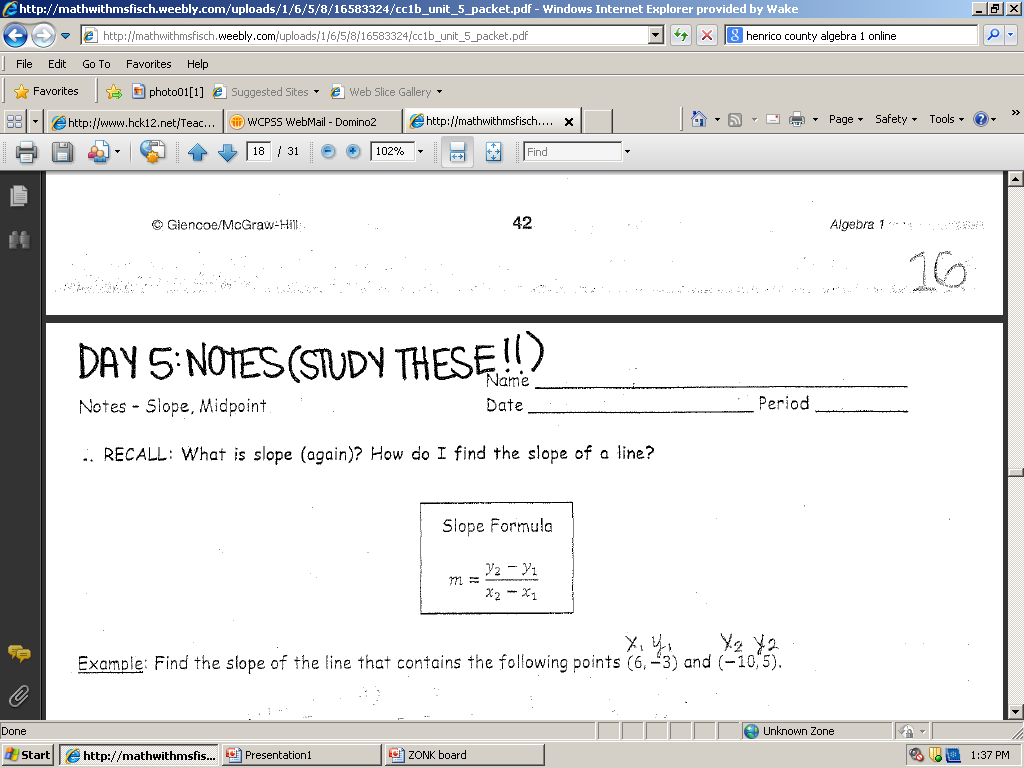 Example
Find the slope of the line that contains the following points (6, -3) and (-10,5).
	-Substitute into slope formula:
				5 - -3
				6 - -10
	-Simplify:       5 + 3 =     8   = 1
                            6 + 10 = 16      2
Example
Tell whether the lines through the given points are parallel, perpendicular, or neither. 
Line A: (3,-6) and (-4,8)
     Line B: (0,2) and (-1,4)

Line A:   8 - -6 = 8 +6 = 14 
                -4 -3  = -4-3  = -7	
Slope is -2
Line B: 4 – 2 =  2
             -1– 0 = -1
Slope is -2
The lines are PARALLEL.
Example
B. Line A: (-1,0) and (6,5)
     Line B: (-7,-8) and (4,0)

Line A:  5 – 0 = 5
		   6- -1 = 7

Slope is 5/7
Line B: 0- -8 = 8
             4- -7 = 11
Slope is 8/11
Lines are NEITHER parallel or perpendicular.
Example
C. Line A: (5,9) and (10,11)
     Line B: (1,8) and (3,3)

Line A: 11 – 9 = 2
              10 – 5 = 5

Slope of 2/5
Line B: 3- 8 = -5
             3- 1 =  2
Slope is -5/2
Lines are PERPENDICULAR.
What is the midpoint of a segment?
The midpoint of a segment is the point located exactly halfway between the two endpoints. 

The midpoint of a segment is the halfway point.
A
M
B
Example
In the diagram, M is the midpoint of the segment. Find the value of x, MQ, and PQ.
Q
P
M
4x - 1
12x - 17
4x -1 = 12x - 17
MQ = 12(2) -17
            24 – 17
PM = 4(2) -1
            8 – 1
-12x      -12x
-8x – 1 =-17
PM = 7
MQ = 7
+1     +1
-8x = -16
x = 2
Midpoint Formula
Given the location of the two endpoints, you need the midpoint formula.
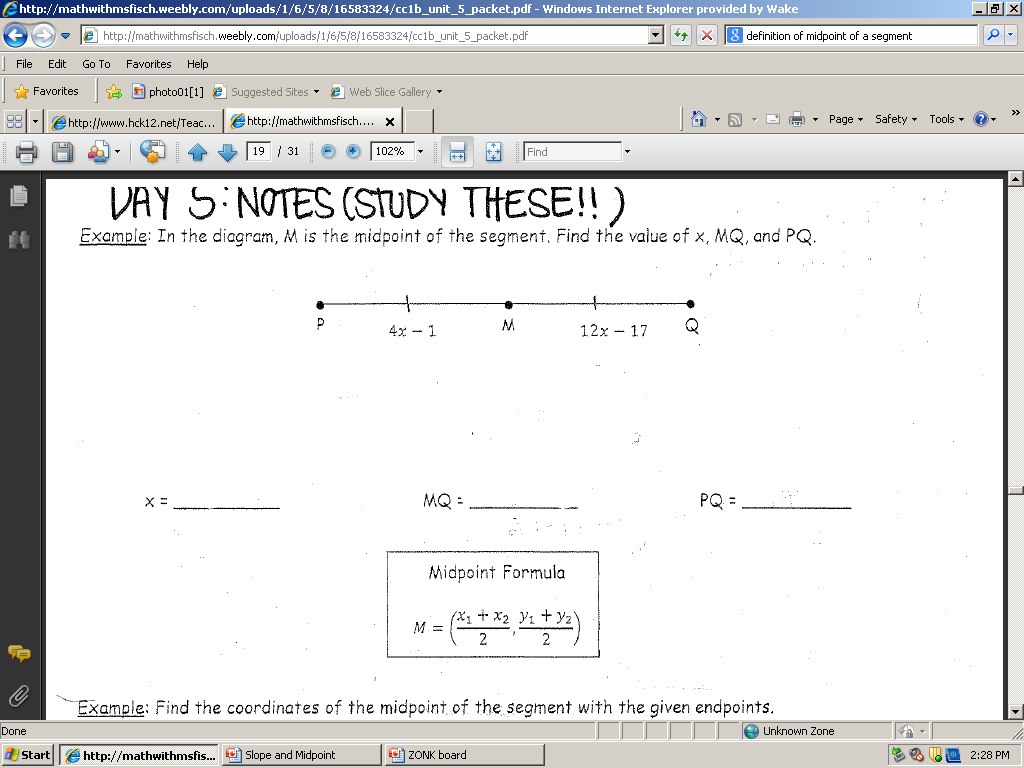 Example
Find the coordinates of the midpoint of the segment with the given endpoints.
CD, where C(-2,-1) and D(4,2)
		( -2 + 4 ,  -1 + 4)
                       2            2
                  ( 2 , 3 )
                     2   2
      Midpoint = (1, 3/2)
Example
B. EF, where E(-2,3) and F(5, -3)
		( -2 + 5 ,  3 + -3)
                       2            2
                  ( 3 , 0 )
                     2   2
      Midpoint = (3/2, 0)
What if you are given an endpoint and the midpoint, and are asked to find the other endpoint?
Ex: Use the given endpoint R and the midpoint M of RS to find the coordinates of the other endpoint S. 
                    R(8,0) and M(4,-5)
R (8,0)
S (      ,      )
M (4,-5)
0
-10
-4
-5
-4
-5
Example
Ex: Use the given endpoint R and the midpoint M of RS to find the coordinates of the other endpoint S. 
                    R(-8,3) and M(-2,7)
R (-8,3)
S (      ,      )
M (-2,7)
4
11
+6
+4
+6
+4